Glyphosate Correlations with Disease
Stephanie Seneff
U.S. Congressional Hearing
June 14, 2016
1 in 68
US Health Status
US makes up 5% of the world’s population but consumes more than 50% of the world’s pharmaceutical drugs
We spend more on health care than Japan, France, China, UK, Italy, Canada, Brazil, Spain, and Australia, combined 
US ranks last or near last among developed nations on infant mortality and life expectancy
We also suffer from more chronic illnesses
We consume 25% of the world supply of glyphosate
Autism Prevalence: 6 year olds*
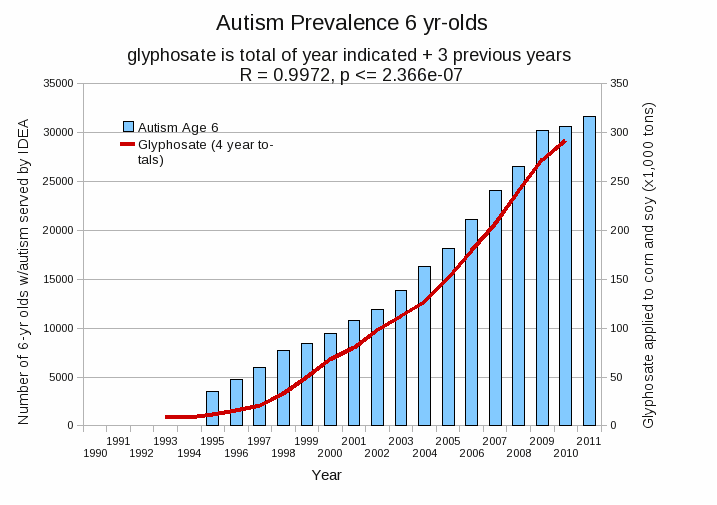 R = 0.9972
* Figure 15, Seneff et al., Agricultural Sciences, 2015, 6, 42-70
[Speaker Notes: Nancy/latest_plots/6-yr-old autism.gif	

autism: USDE
oil consumption: USDA
glyphosate: USDA
GE crops: USDA
Mortality data: CDC]
Infant Mortality Rate
US
Herbicide Use on Corn in US
glyphosate
Use of Glyphosate in Public School Yards in California and Public Parks in New York City
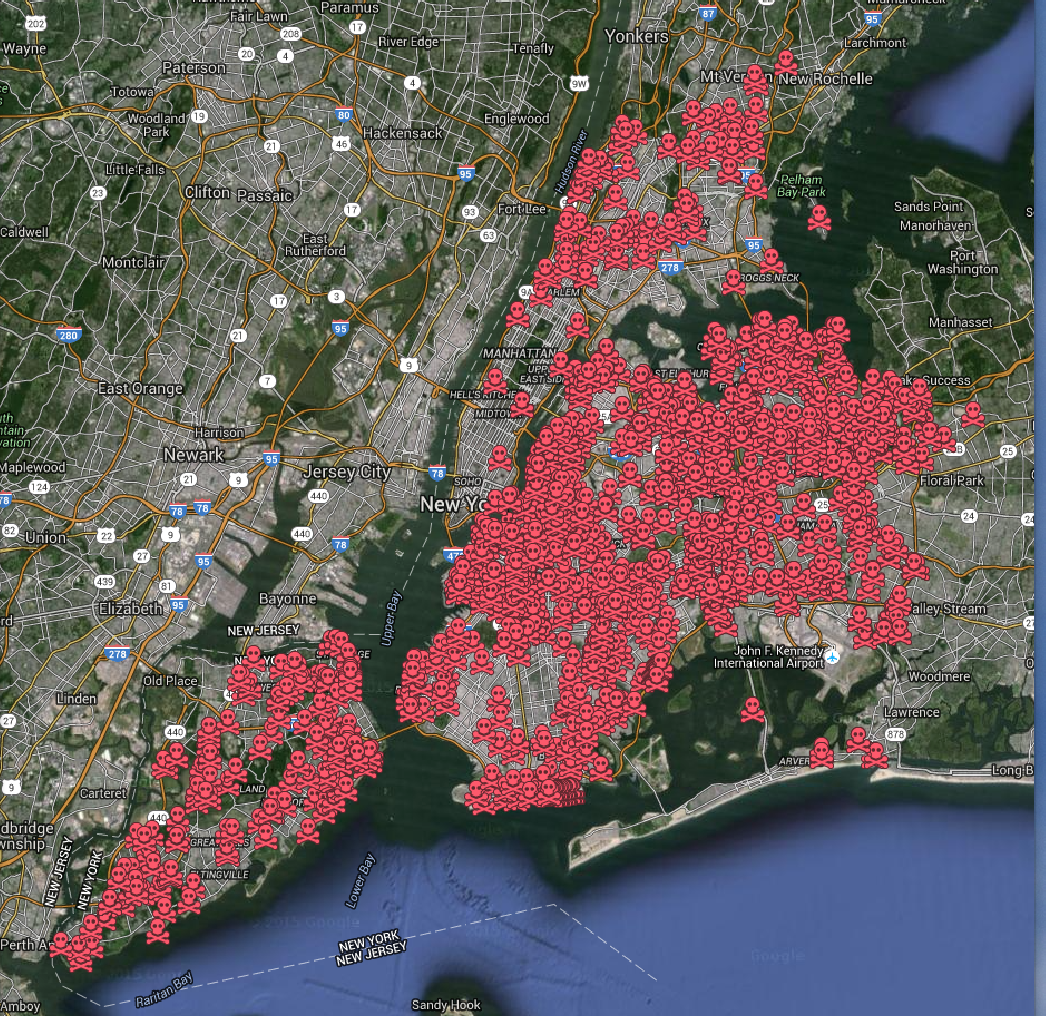 Obesity in US over Time*
Glyphosate was introduced into the food chain in 1975
*Figure 1, R.J. Johnson et al., Am J Clin Nutr 2007;86:899–906.
[Speaker Notes: Sugar intake per capita in the United Kingdom from 1700 to 1978 (30, 31; E) and in the United States from 1975 to 2000 (32; 􏰏) is compared with obesity rates in the United States in non-Hispanic white men aged60–69y(17;F).Valuesfor1880-1910arebasedonstudiesconducted in male Civil War veterans aged 50–59 y (18).]
Autism, Glyphosate, Vaccine Reactions*
Glyphosate application to corn and soy, US
Children with Autism, US
# Adverse Reactions in VAERS
*Collaboration with Dr. Nancy Swanson
[Speaker Notes: Individuals with Disabilities Education Act]
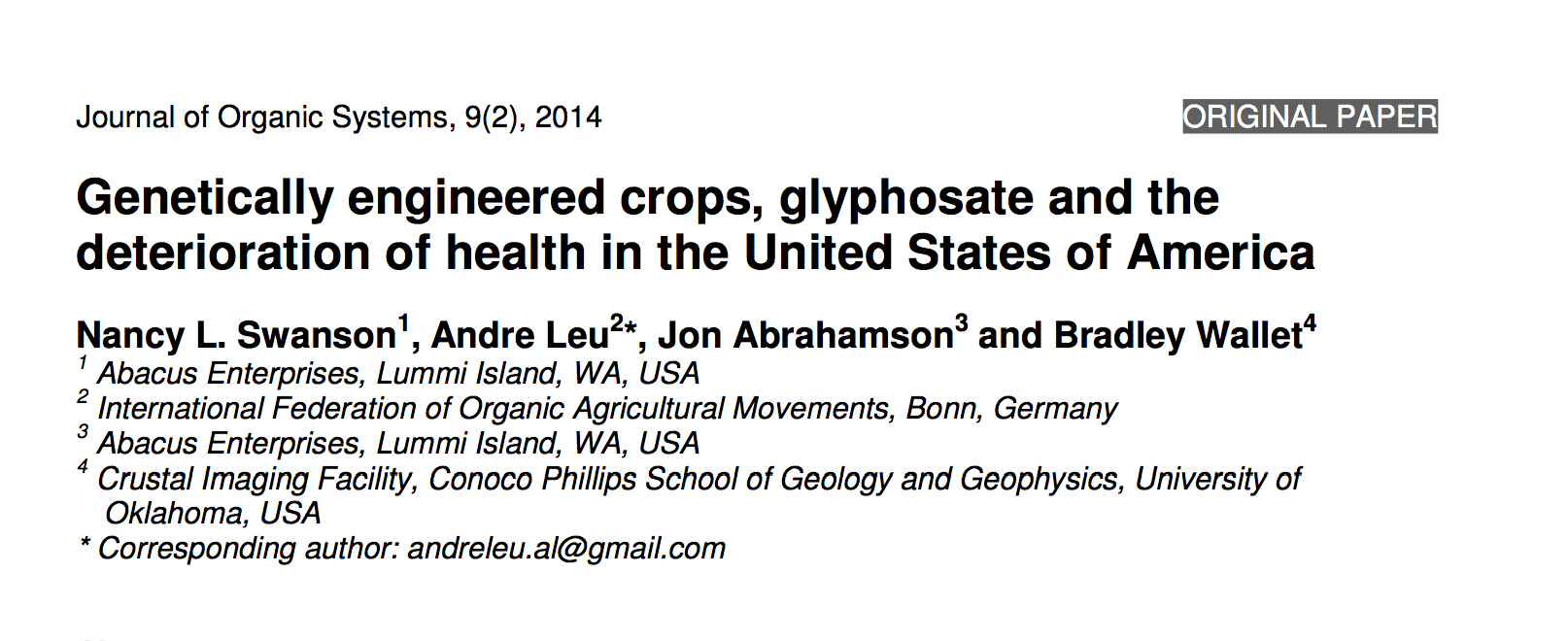 Diabetes
*Figure 14, Swanson et al. Journal of Organic Systems 2014; 9(2):6-37.
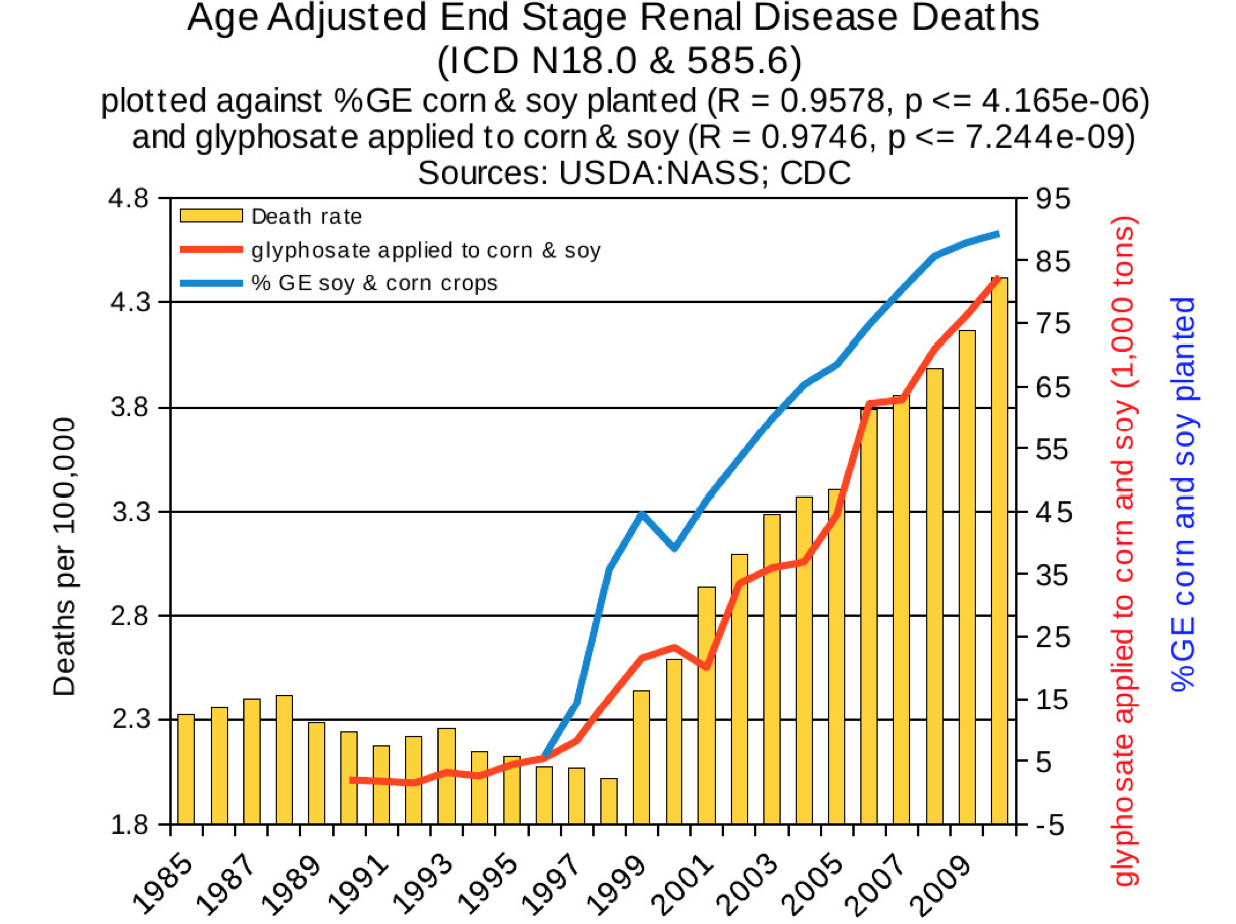 End stage 
renal disease
*Figure 18, Swanson et al. Journal of Organic Systems 2014; 9(2):6-37.
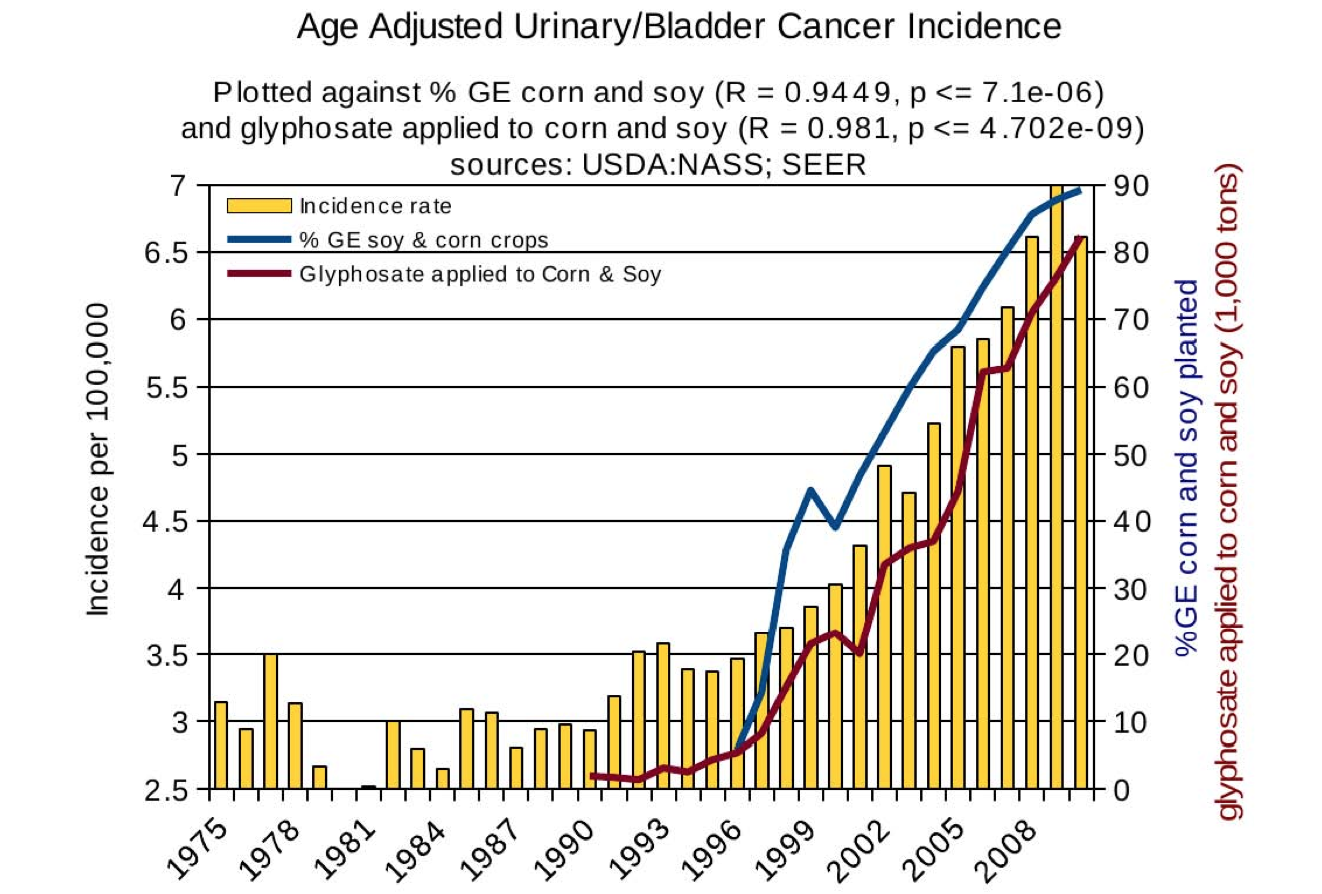 Urinary/bladder cancer
*Figure 9, Swanson et al. Journal of Organic Systems 2014; 9(2):6-37.
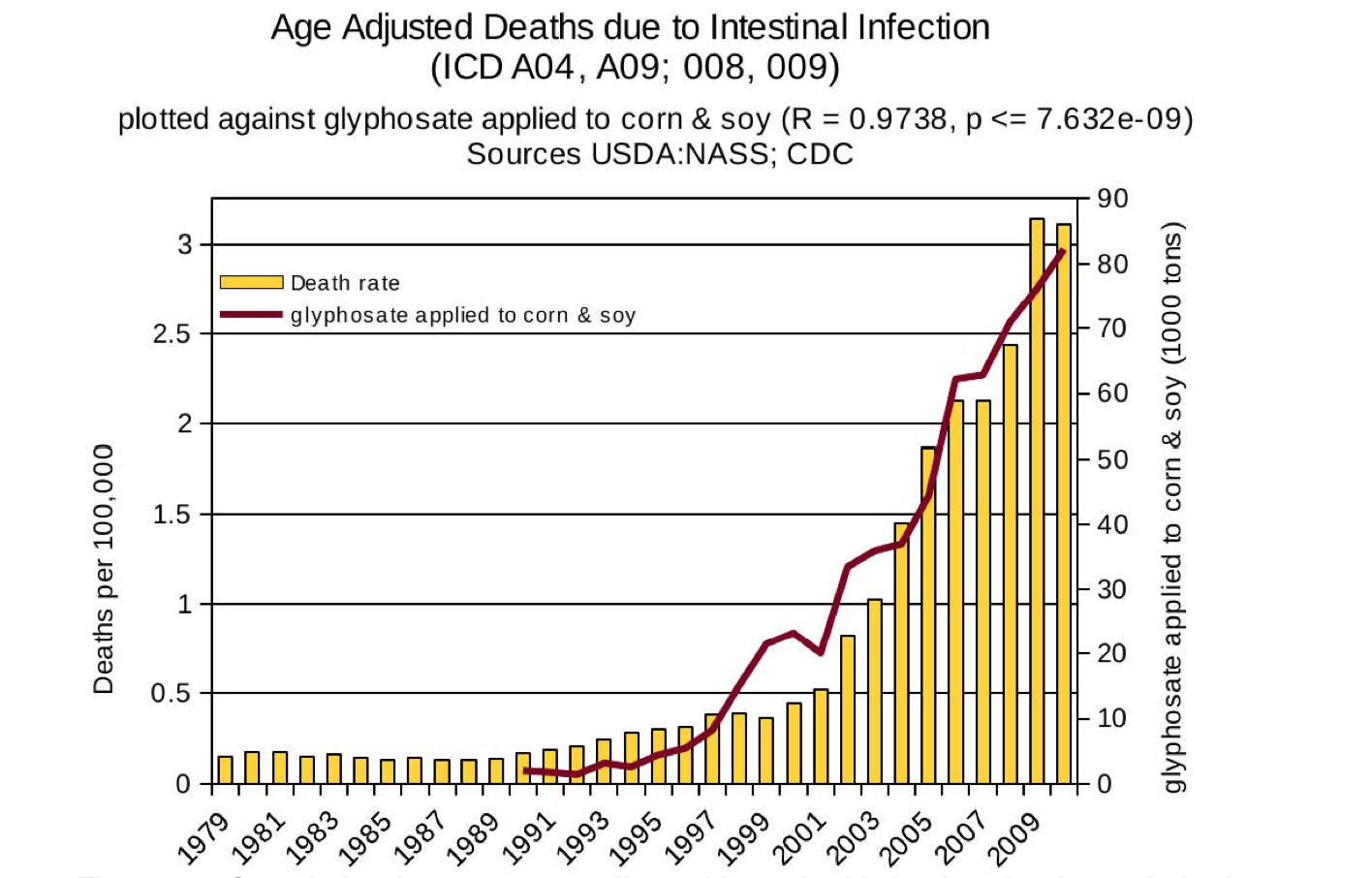 Deaths from
 intestinal infection
*Figure 21, Swanson et al. Journal of Organic Systems 2014; 9(2):6-37.
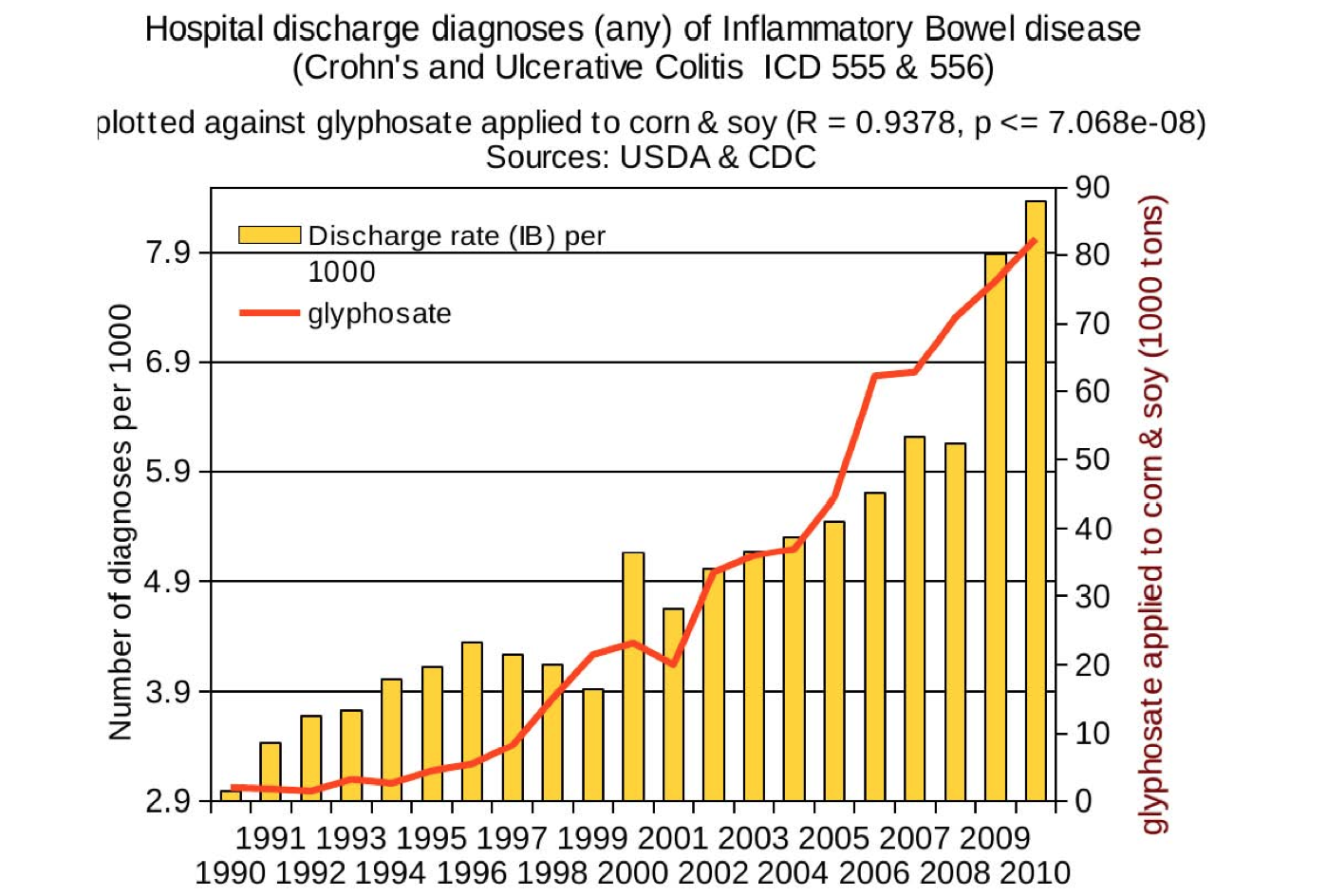 Inflammatory Bowel Disease
*Figure 20, Swanson et al. Journal of Organic Systems 2014; 9(2):6-37.
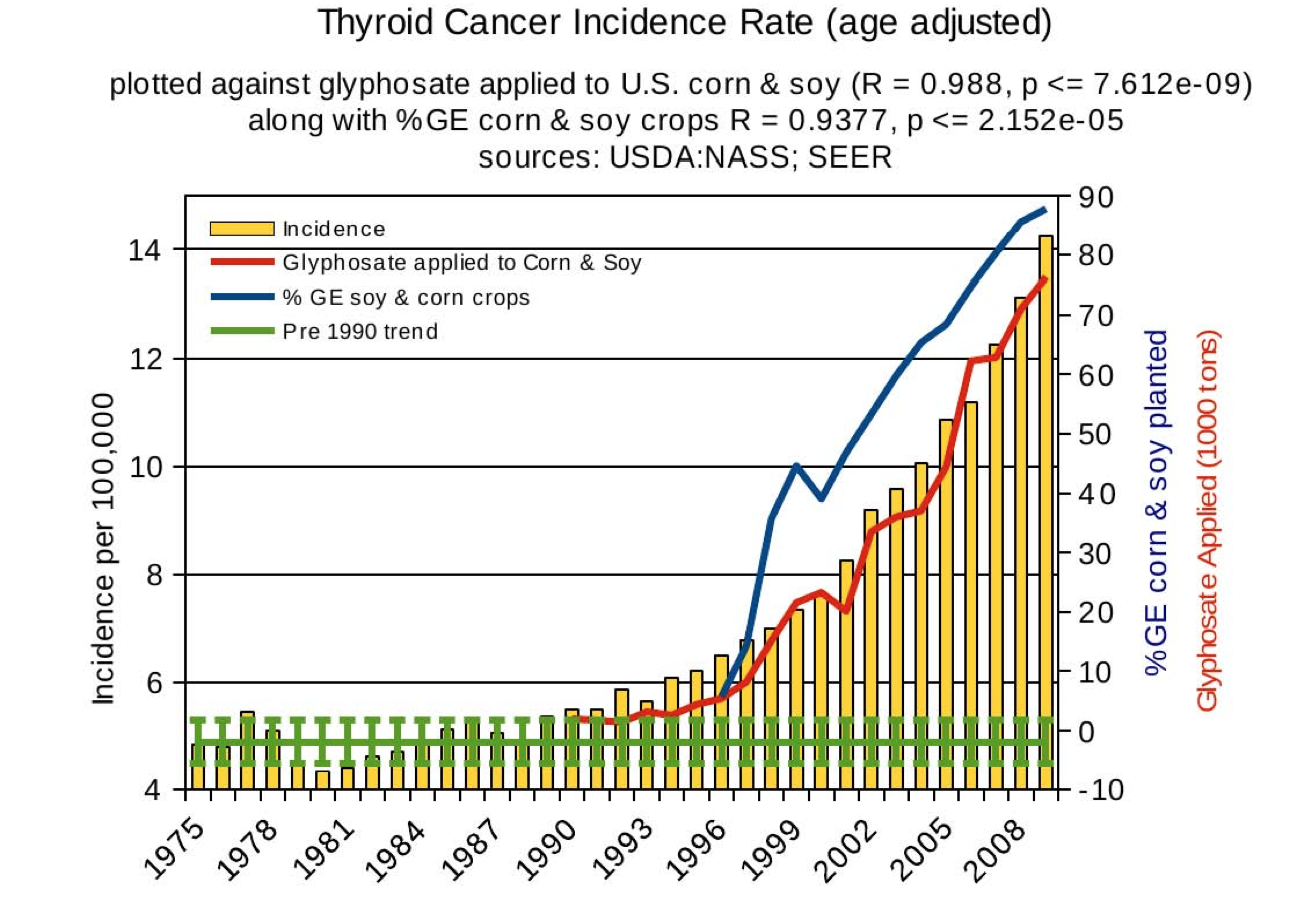 Thyroid cancer
*Figure 10, Swanson et al. Journal of Organic Systems 2014; 9(2):6-37.
Deaths from Senile Dementia
*Figure 24, Swanson et al. Journal of Organic Systems 2014; 9(2):6-37.
Death due to Obesity
*Figure 13, N Swanson et al., Journal of Organic Systems, 9(2), 2014
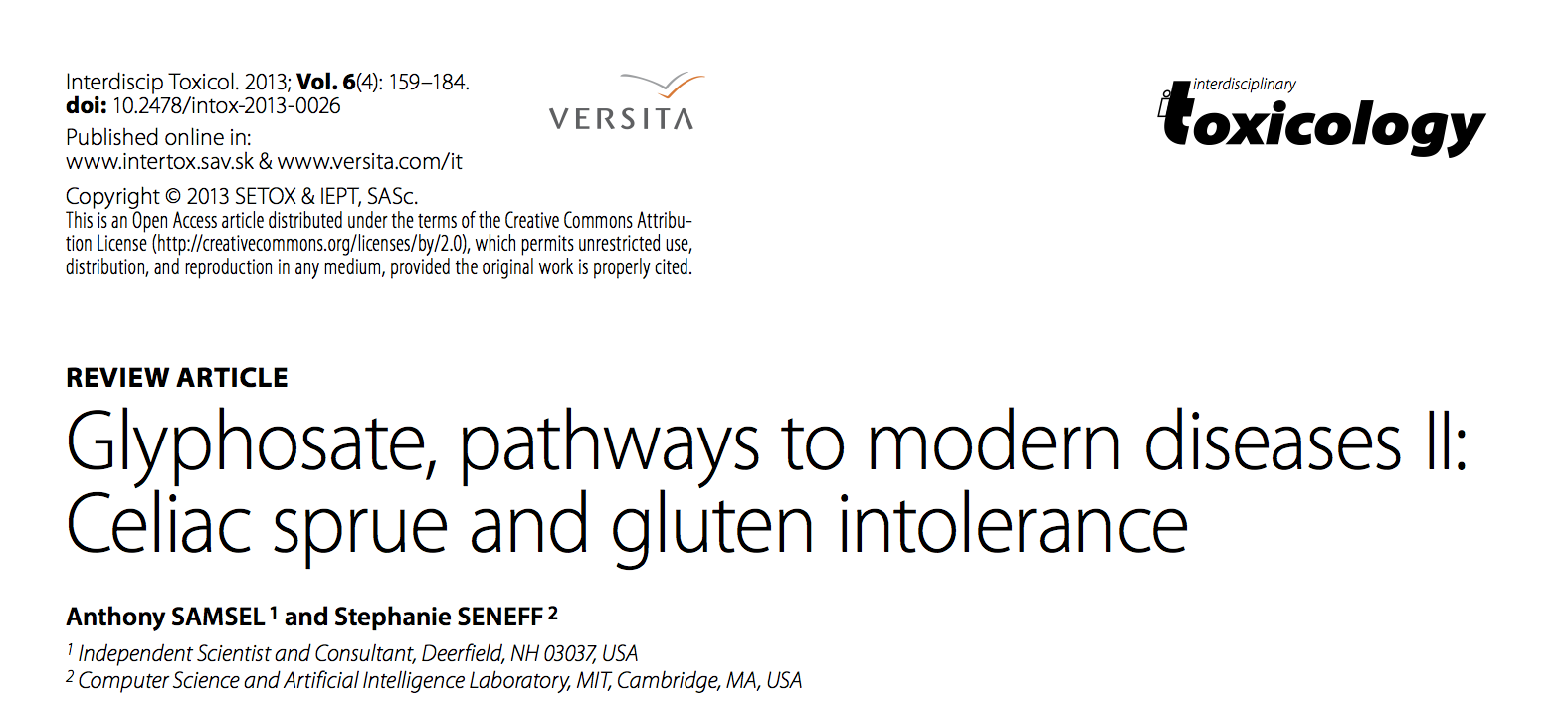 Glyphosate and Celiac Disease*
Glyphosate
Use on wheat
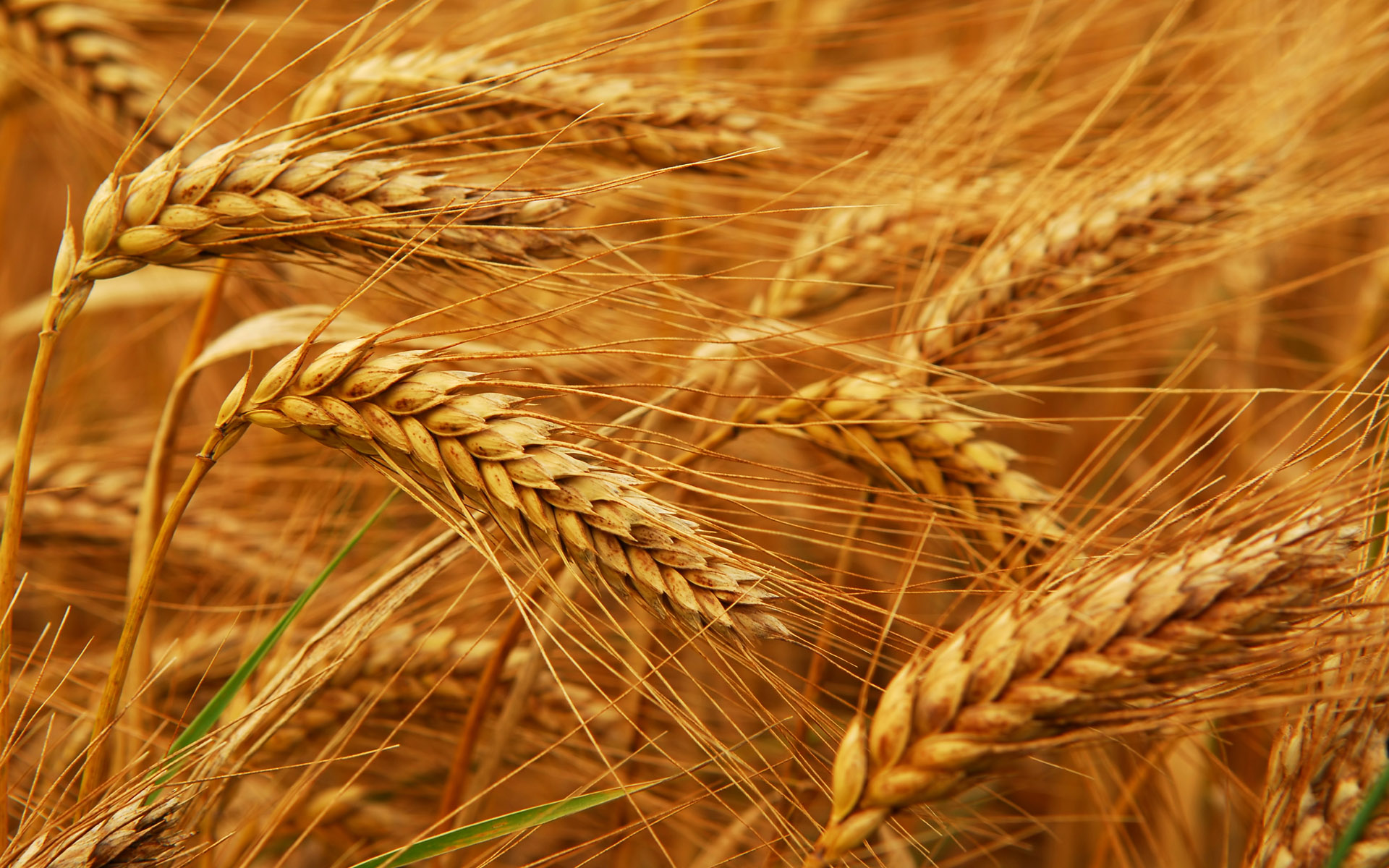 Celiac disease
*Samsel and Seneff, Interdiscip Toxicol. 2013;6(4): 159–184.
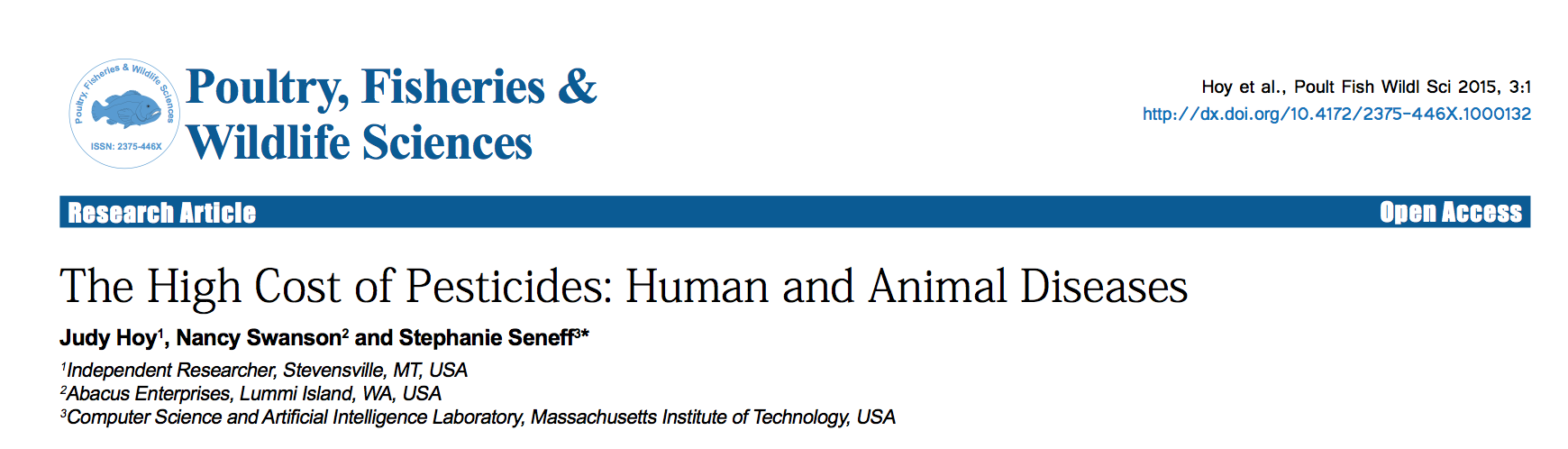 Glyphosate and Heart Disease*
Glyphosate usage
Congenital Heart Condition, Newborns
Enlarged Right Ventricle, Adults
* Figure 22, J. Hoy et al. Poult Fish Wildl Sci 2015, 3:1
[Speaker Notes: 2015/JudyHoy/submission/figures/]
Disorders of the 
Lymph System
* Figure 19, J. Hoy et al. Poult Fish Wildl Sci 2015, 3:1
Newborn Blood 
Disorders
* Figure 19, J. Hoy et al. Poult Fish Wildl Sci 2015, 3:1
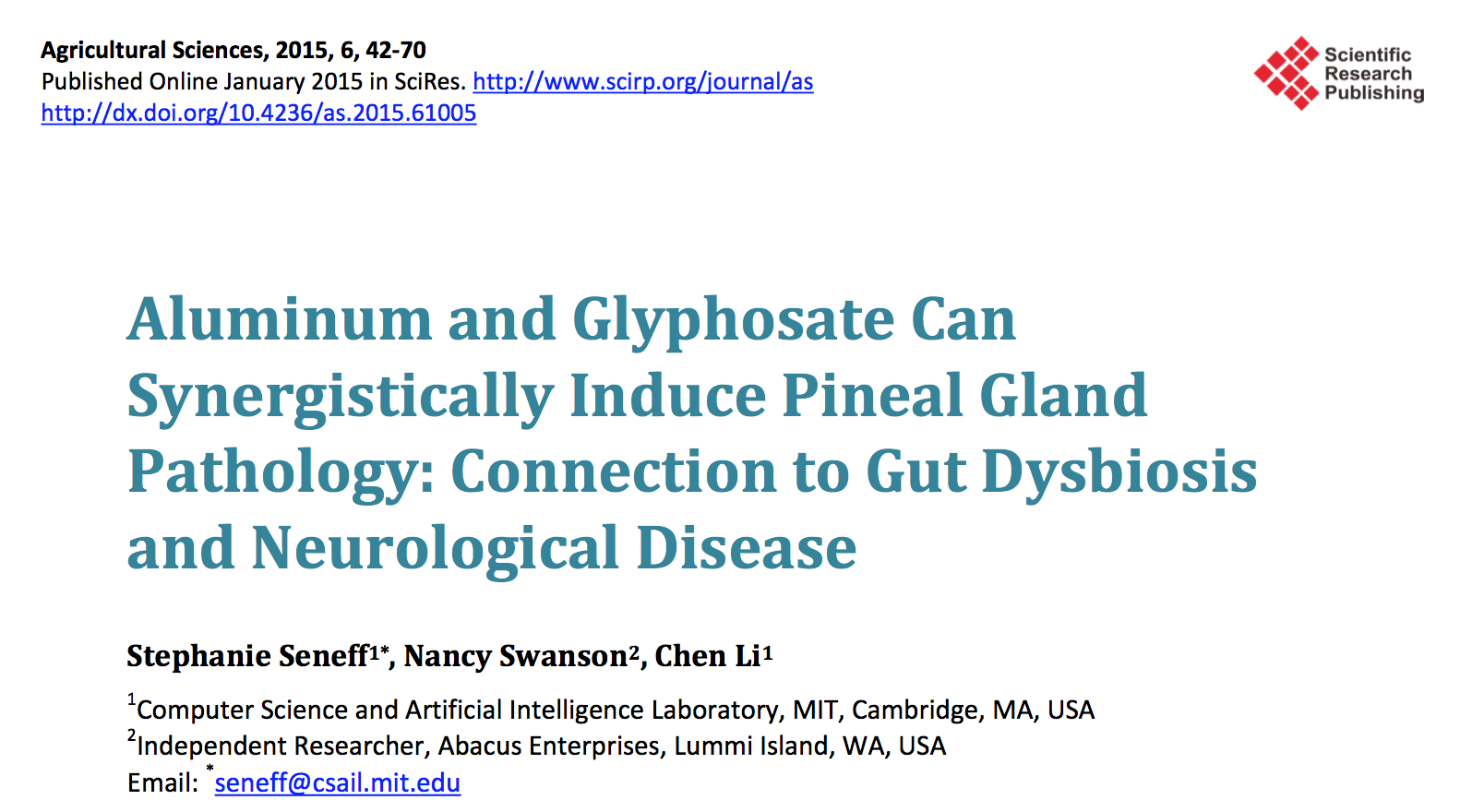 Sleep Disorder
*Figure 5, S. Seneff et al., Agricultural Sciences 2015; 6:42-70.
[Speaker Notes: Pineal_gland_paper_2015.pdf]
ADHD
*Figure 7, S. Seneff et al., Agricultural Sciences 2015; 6:42-70.
[Speaker Notes: Pineal_gland_paper_2015.pdf]
Anxiety
*Figure 8, S. Seneff et al., Agricultural Sciences 2015; 6:42-70.